UNIT 2

WHT DOES SHE LOOK LIKE

UNIT PROJECT –PADLET

Student: Brenda Saidaly De la Rosa Rivera
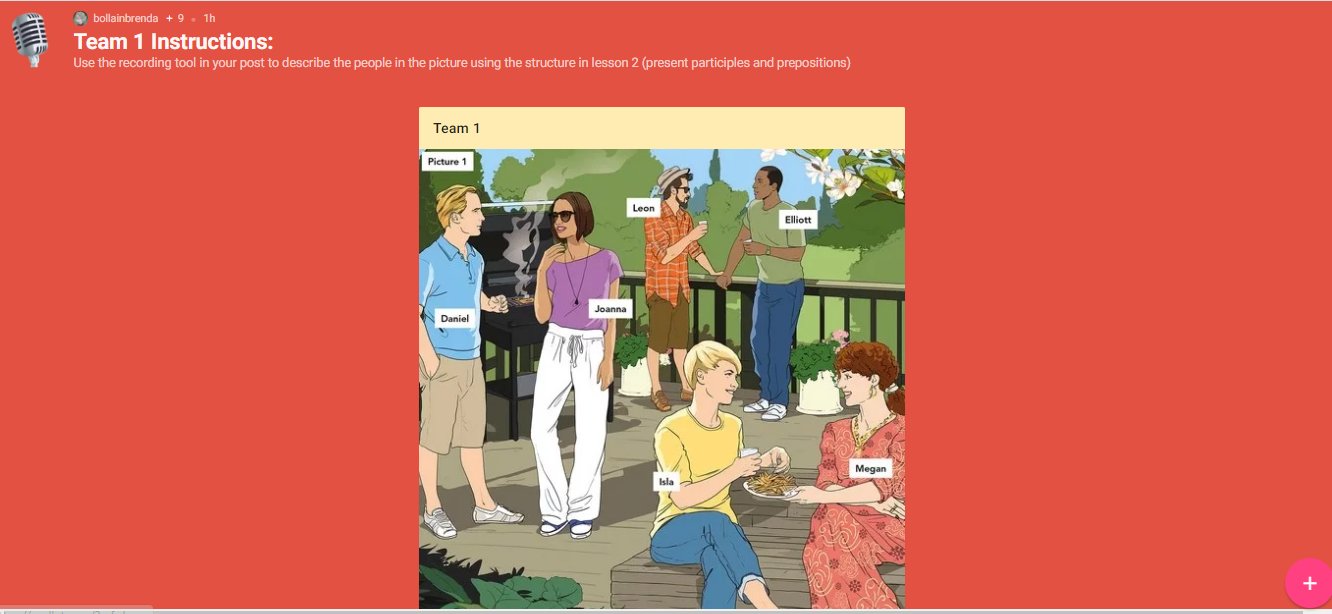 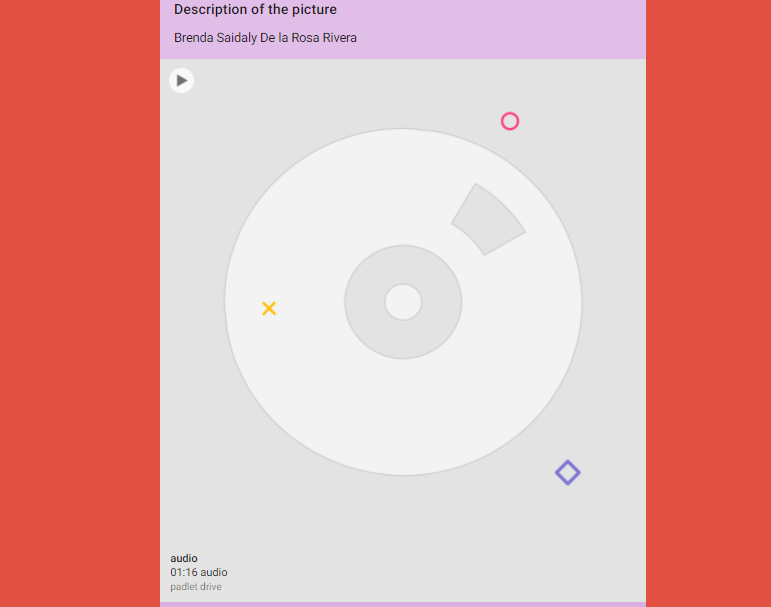